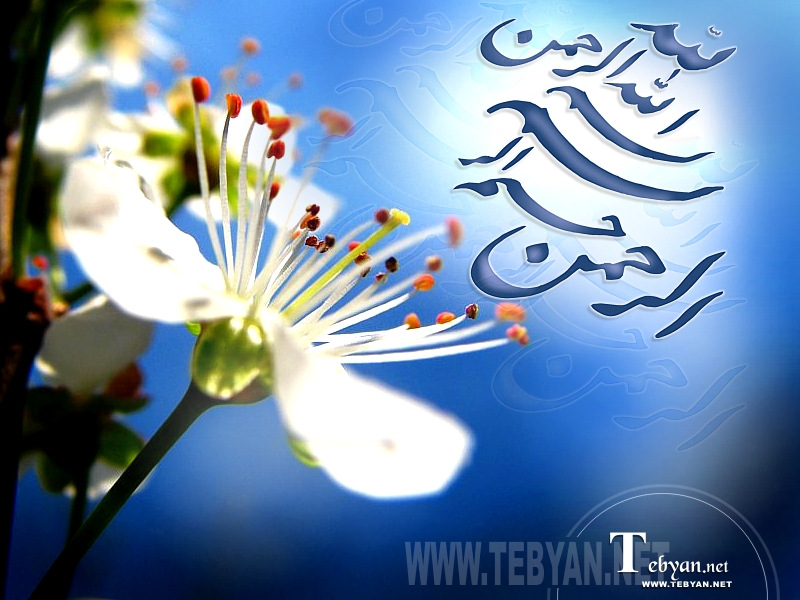 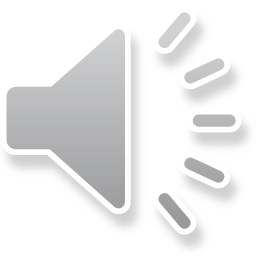 1
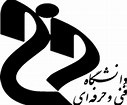 جلسه دوم درس نقشه کشی صنعتیرشته مهندسی علوم و صنایع غذاییبرگرفته از کتاب رسم فنی و نقشه کشی صنعتی 1 جلد اول تالیف دکتر جلیل حسین زاده و دکتر مازیار فیض اله زاده انتشارات دانشگاه ارومیه
مدرس: خانم مهندس ثمانه لواسانی
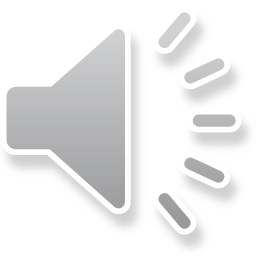 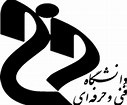 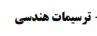 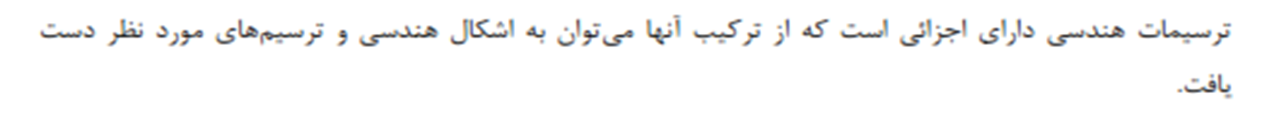 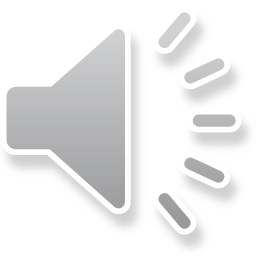 3
ترسیمات هندسی
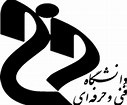 ترسیم عمود منصف
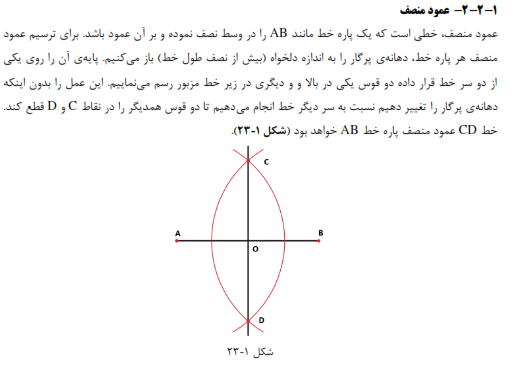 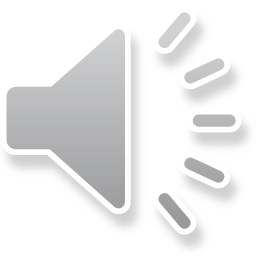 4
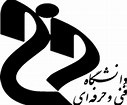 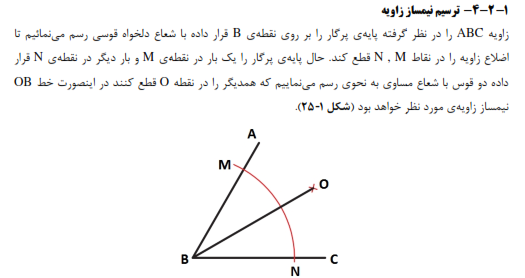 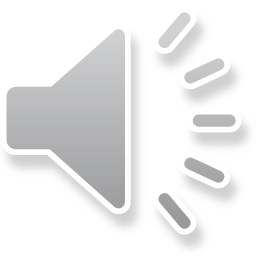 5
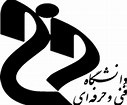 ترسیم دایره ای که از دونقطه میگذردعمود منصف خط AB را رسم، دهانه پرگار را به اندازه شعاع دایره مفروض باز کرده و پایه آن را یکی از دونقطه قرار،قوسی زده تا عمودمنصف را در نقطه o قطع کند. به مرکز o و شعاع R دایره را رسم.
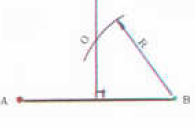 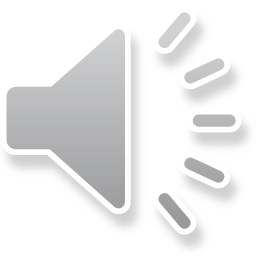 6
ترسیم سه ضلعی منتظم با استفاده از دایره محیطی
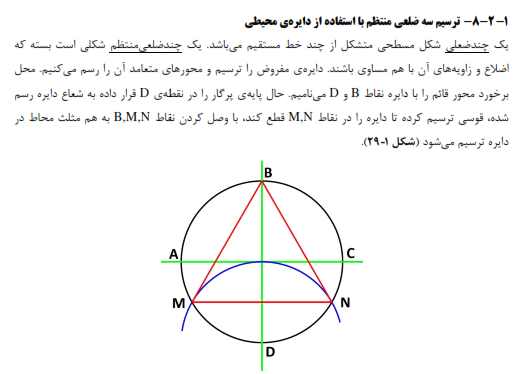 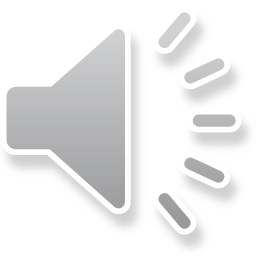 7
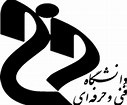 ترسیم چهارضلعی منتظم با استفاده دایره محیطی
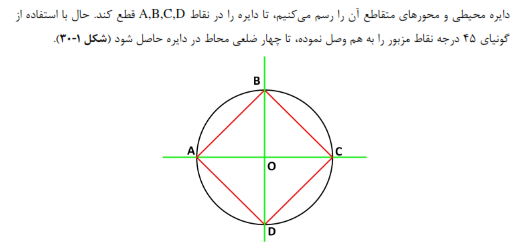 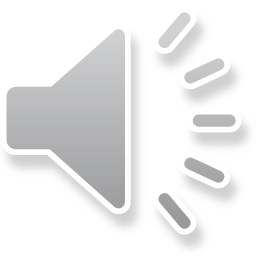 8
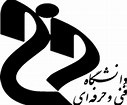 ترسیم پنج ضلعی منتظم محاط در دایره
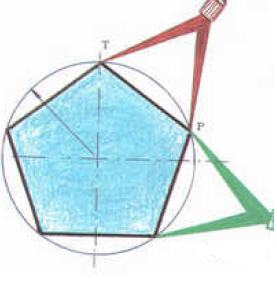 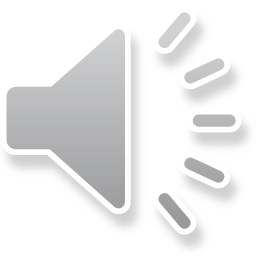 9
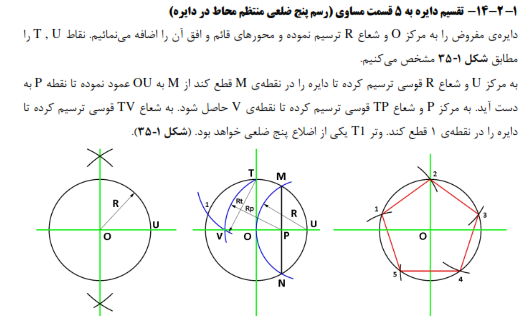 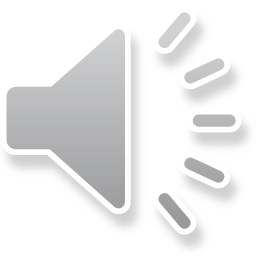 10
روش دوم رسم پنج ضلعی منتظم
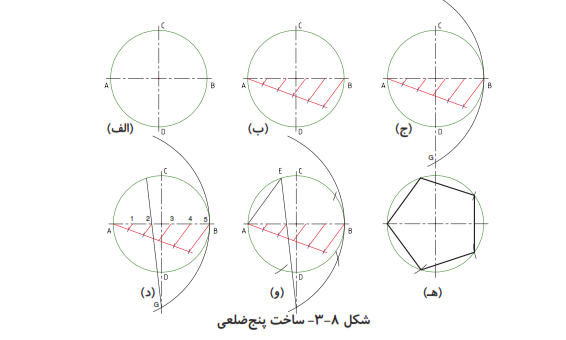 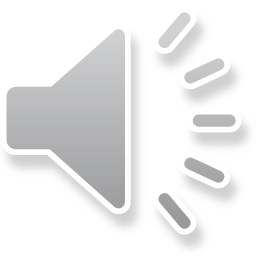 11
ترسیم شش ضلعی منتظم محاط در دایره
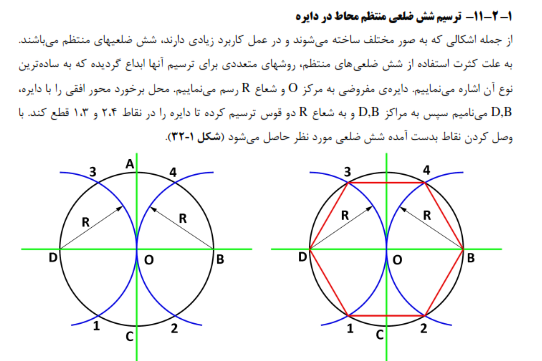 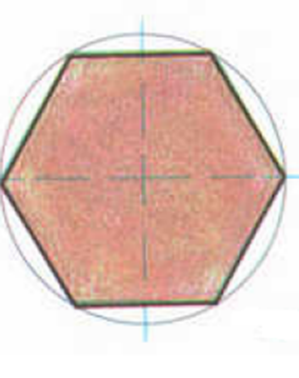 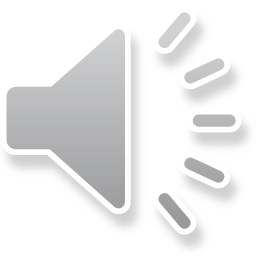 12
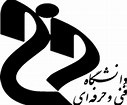 ترسیم هشت ضلعی منتظم محاط در دایره
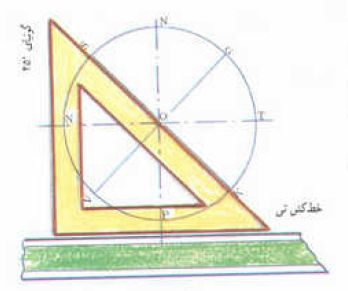 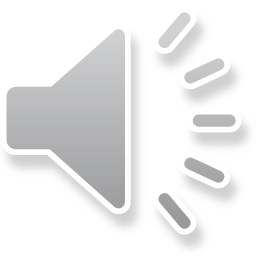 13